Респу́бліка Молдо́ва або Молдова
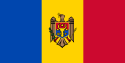 Герб                         Прапор
Столиця (та найбільше місто) Кишинів
Офіційні мови Румунська мова
 Державний устрій-Парламентська республіка 
Незалежність від СРСР    - Проголошена 27 серпня 1991   - Затверджена 25 грудня 1991  
Площа  - Загалом 33 843 км²  - Води (%) 1,4 
Населення  - оцінка 2012 р. 3 559 500  - перепис 2004 р. 3 383 3323 938 679 (разом з ПМР)  - Густота 129/км²
ВВП (ПКС) 2011 р., оцінка- На душу населення $3373 
 ВВП (номінальний) 2011 р.- На душу населення $1 968 
Валюта - Лей 
Молдова входить до таких міжнародних організацій ОБСЄ (з 30 січня 1992), ООН (з 2 березня 1992), МБРР, МВФ, СОТ, ЦЄІ, СНД.
Географічне положення
Корисни копалини
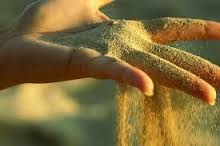 Известняк
Глина
Пісок
Гіпс
Песчаник
Граніт
Нафта
 Природний газ
 Вугілл
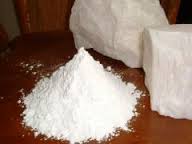 Населення
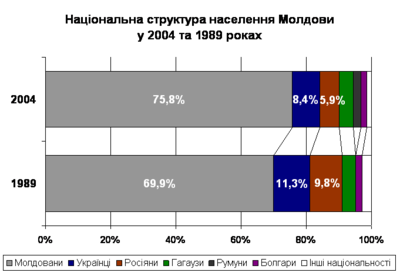 Господарство
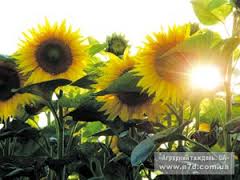 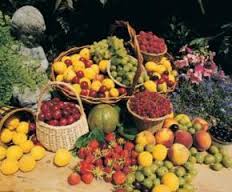 Історія формування території
Дякую за перегляд 